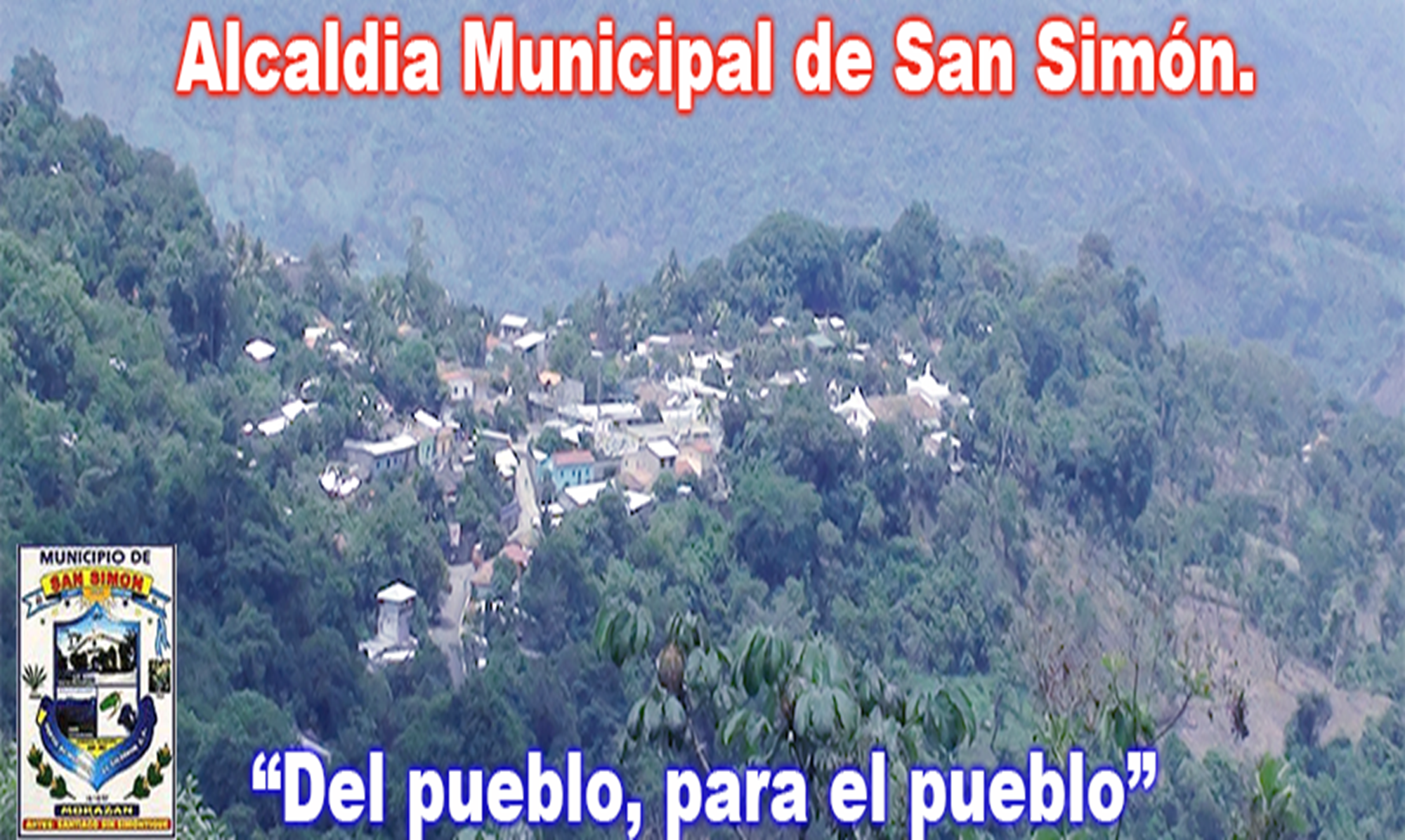 PROYECTO EJECUTADOS MAYO – JUNIO 2018
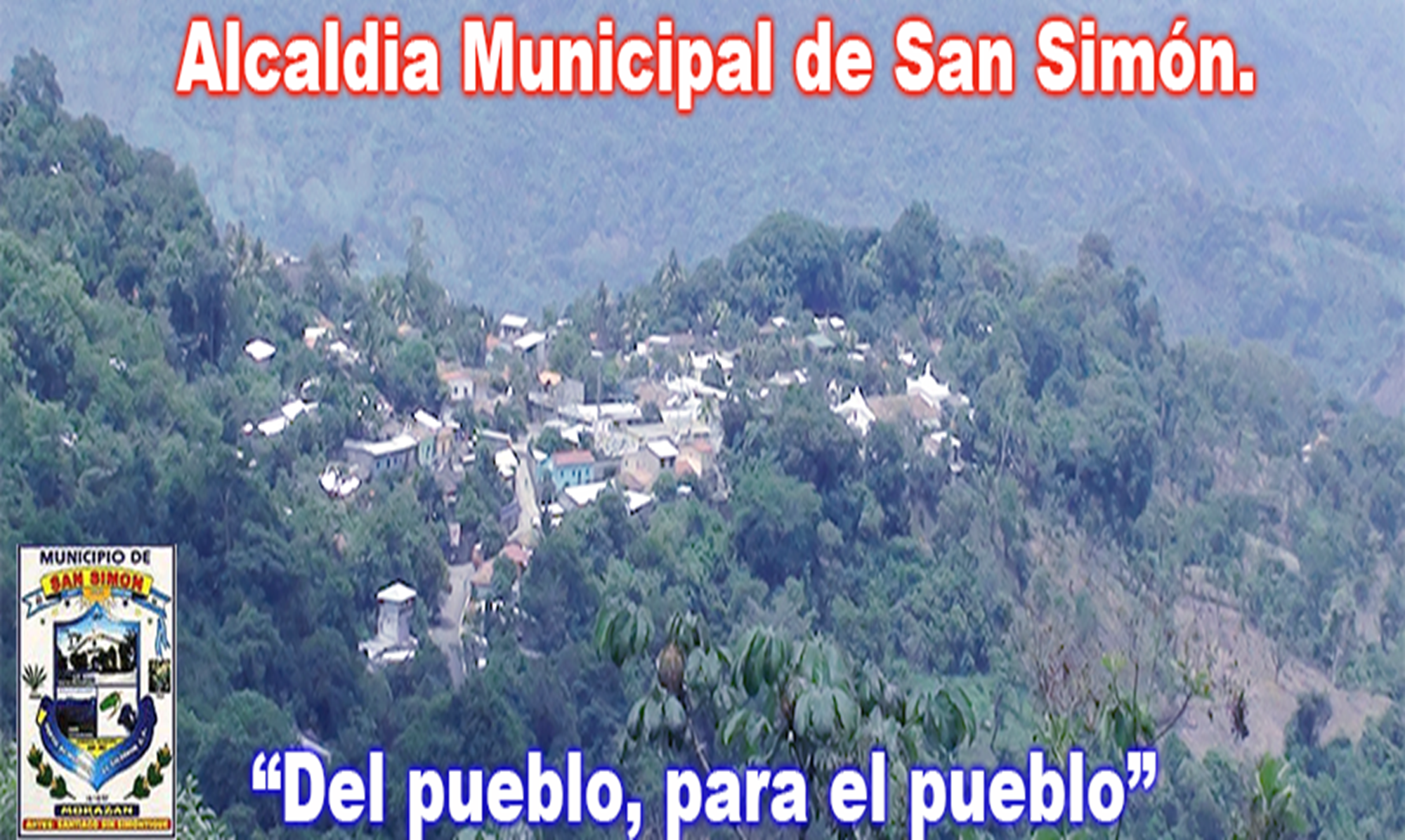 PROYECTO EJECUTADOS MAYO – JUNIO 2018
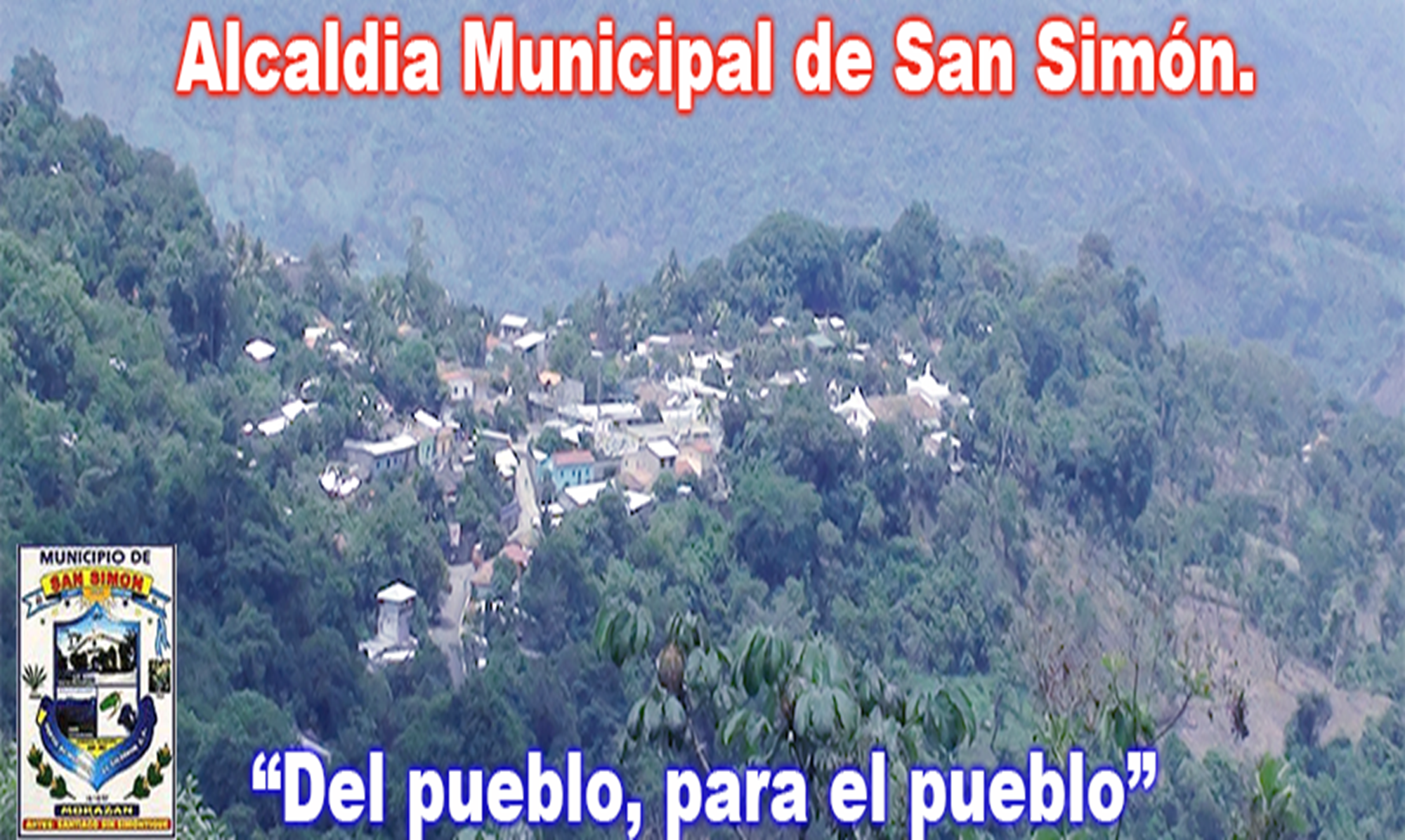 PROYECTO EJECUTADOS MAYO – JUNIO 2018
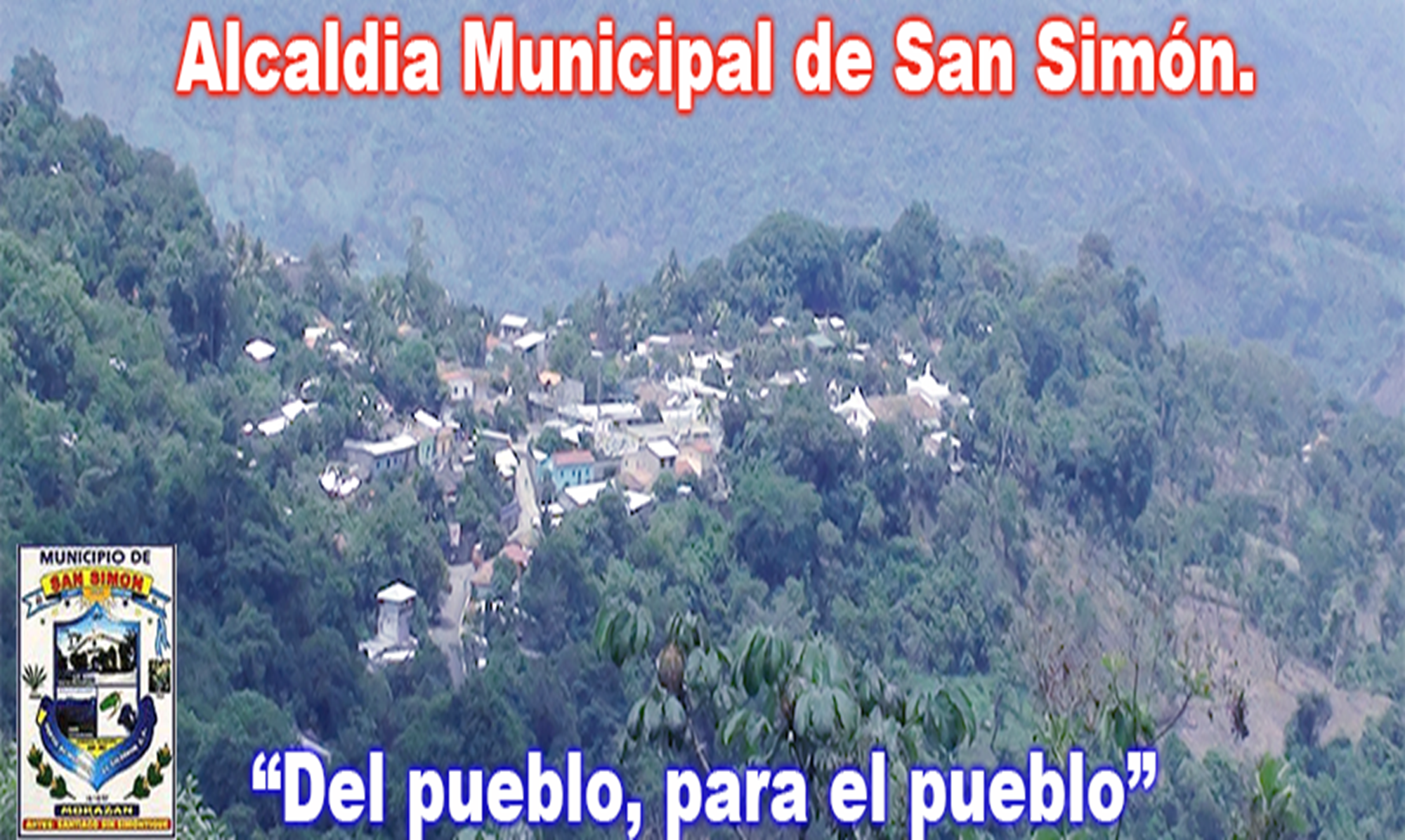 FORMULACION DE CARPETAS MAYO – JUNIO 2018
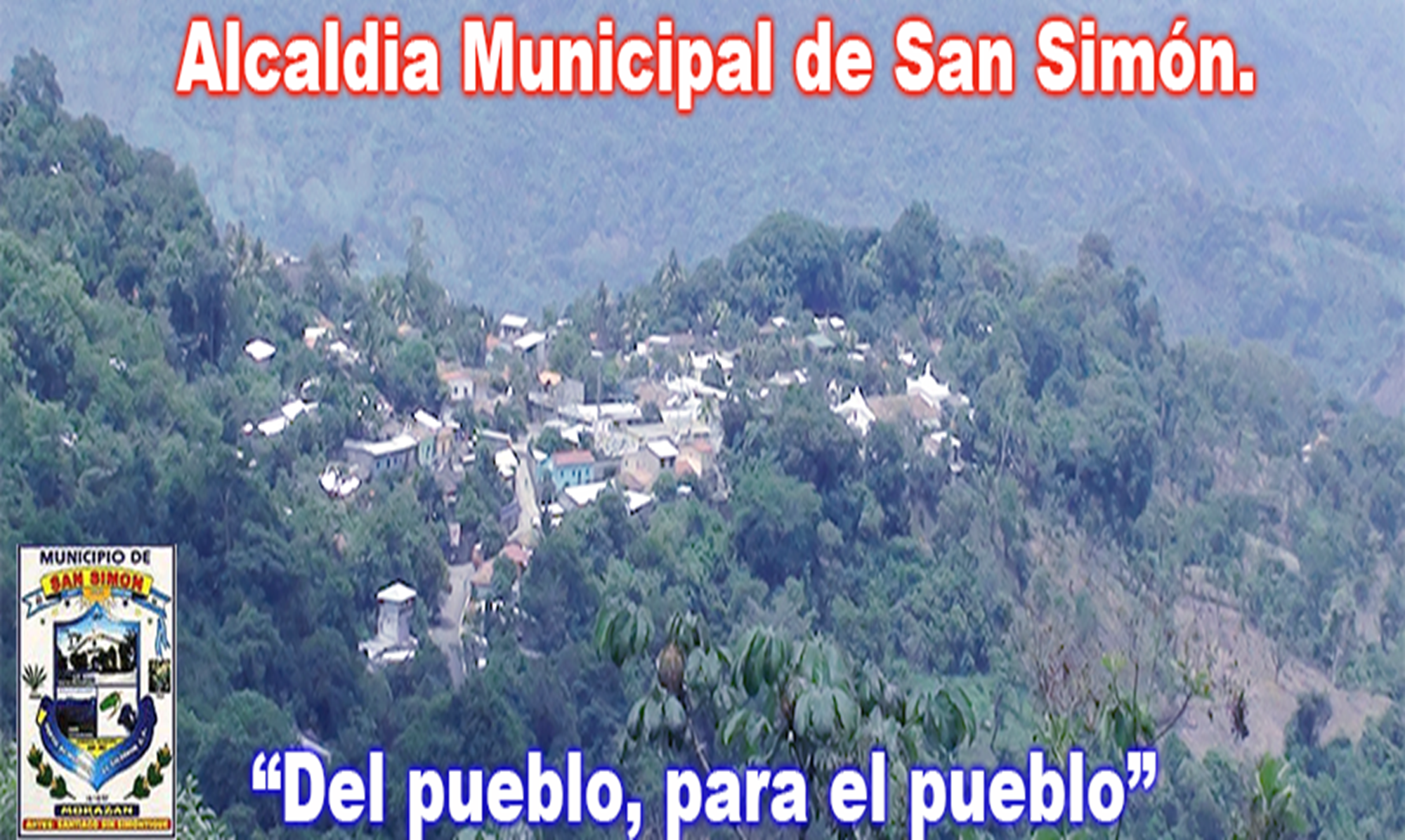 FORMULACION DE CARPETAS MAYO – JUNIO 2018
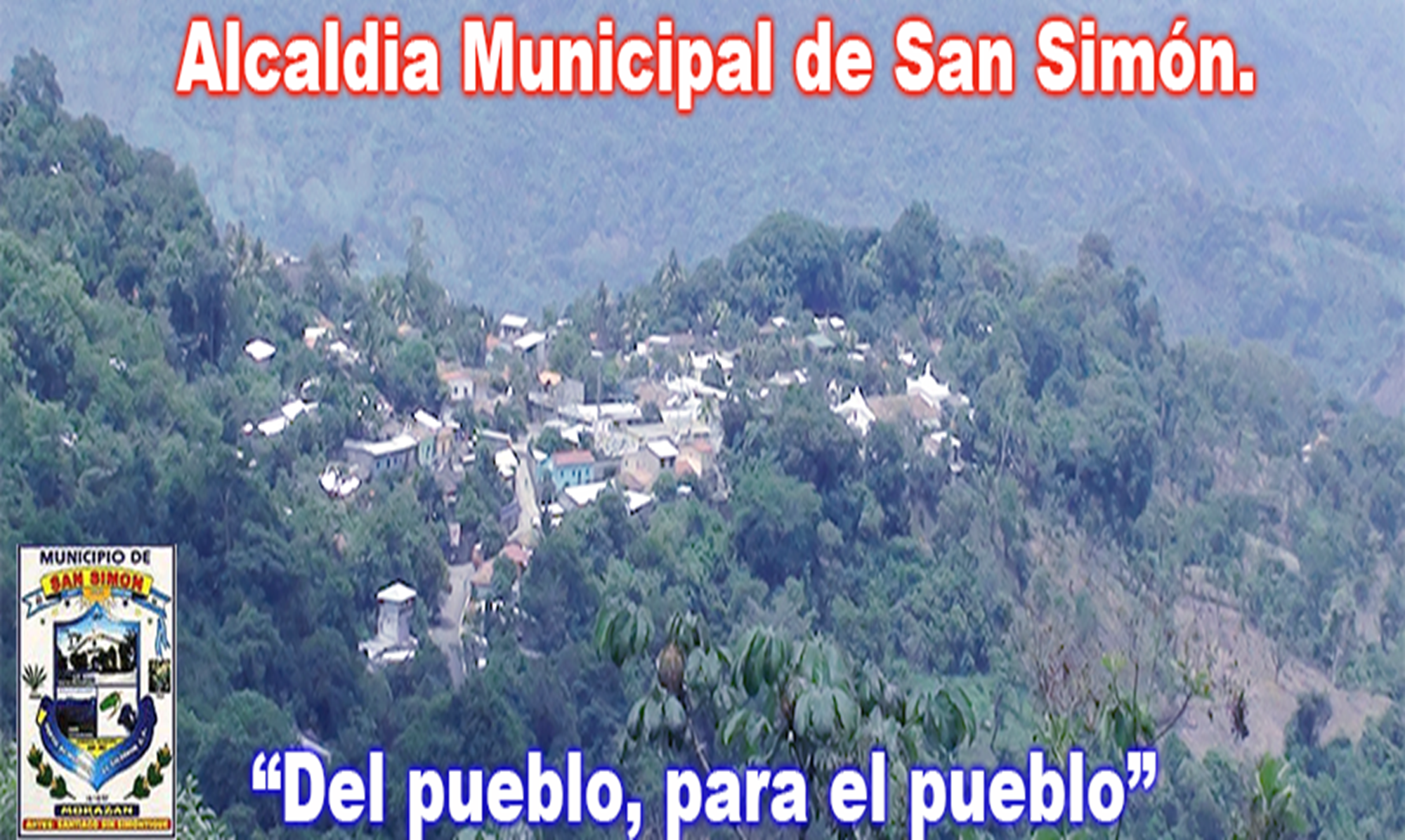 FORMULACION DE CARPETAS MAYO – JUNIO 2018
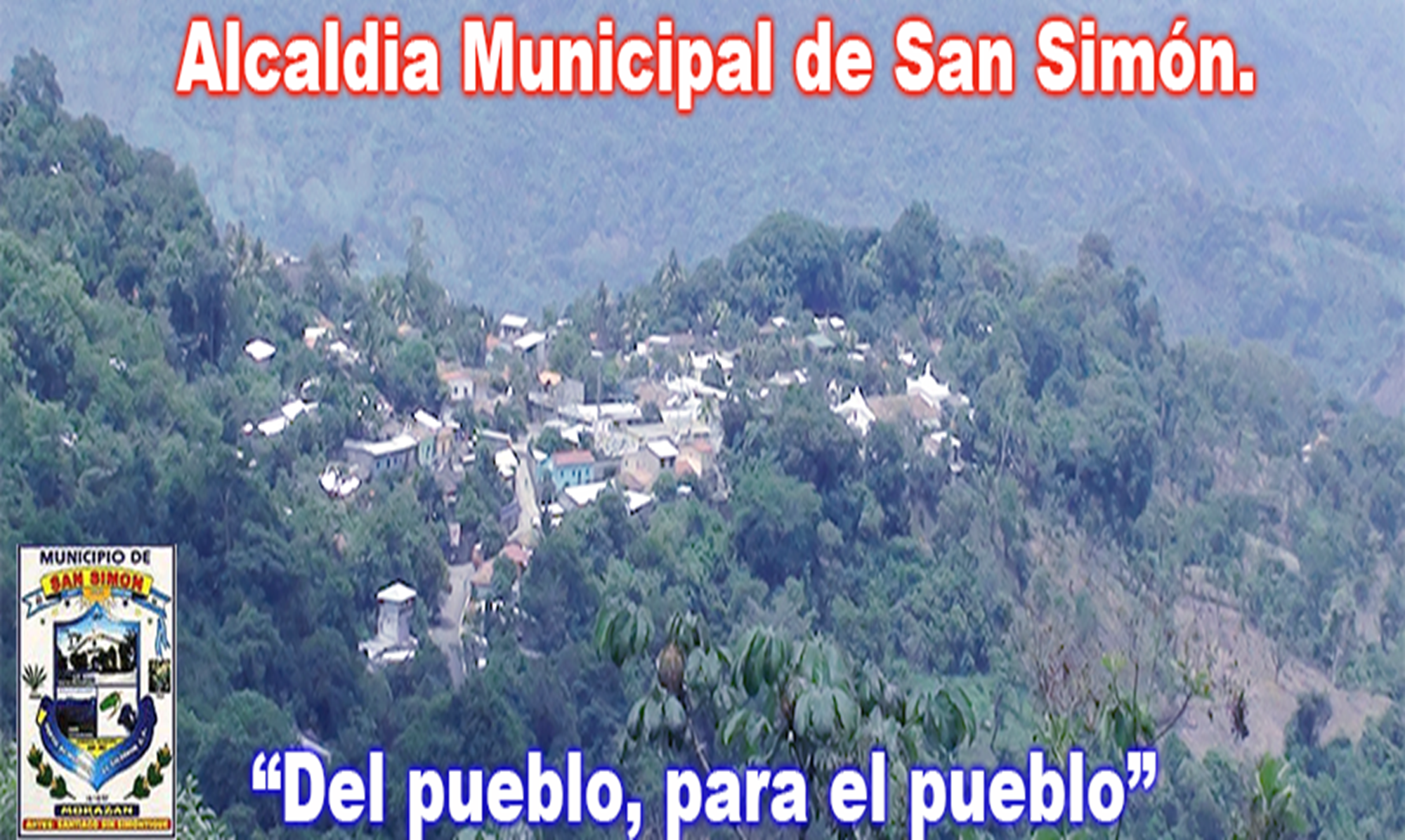 INVERSION REALIZADA  FODES 75% MAYO - JUNIO